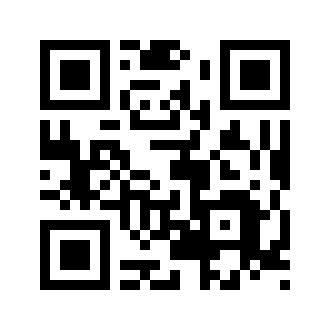 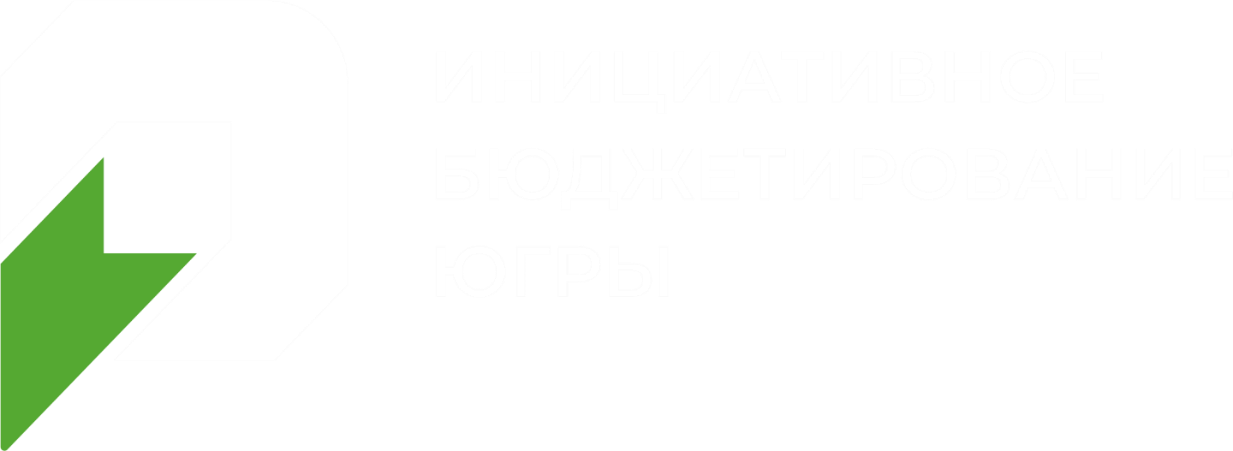 О применении механизма инициативного бюджетирования 
в развитии города Урай
Докладчик: заместитель председателя 
Комитета по финансам администрации 
города Урай – Гамузова О.И.
г. Урай
2021
Инициативное бюджетирование
ЧТО ЭТО ТАКОЕ?
Инициативное бюджетирование (ИБ) - общее название, используемое для обозначения совокупности практик вовлечения граждан в бюджетный процесс в Российской Федерации, объединенных идеологией гражданского участия, а также сфера государственного и муниципального регулирования участия населения в определении и выборе проектов, финансируемых за счет средств соответствующих бюджетов и последующем контроле за реализацией отобранных проектов со стороны граждан.

ИБ - МЕХАНИЗМ РАСХОДОВАНИЯ СРЕДСТВ БЮДЖЕТА ПРИ НЕПОСРЕДСТВЕННОМ УЧАСТИИ ГРАЖДАН 


ВНИМАНИЕ!!! Расходование средств не просто с учетом 
                            мнения граждан, а именно с УЧАСТИЕМ!!!
Практика ИБ – реализуемая в рамках одного региона РФ или муниципального образования программа, направленная на вовлечение граждан в бюджетный процесс, их участие в принятии бюджетных решений
Практики ИБ основаны на единой концепции, разработанной Минфином России, общие принципы которой с 1 января 2021 года определены Федеральным законом «Об общих принципах организации местного самоуправления в Российской Федерации».
Практические механизмы зависят от конкретных условий территории их реализации, типологии субъектов, реализующих практику, местных традиций и от многих других факторов.
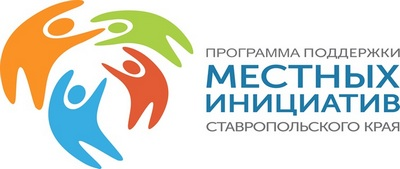 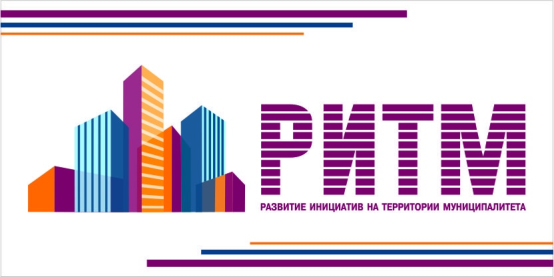 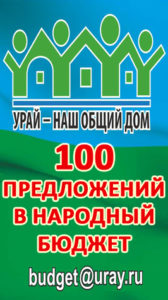 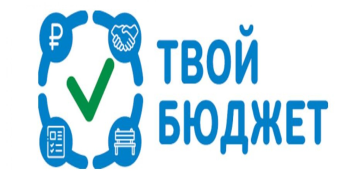 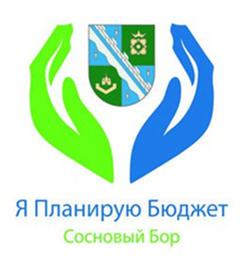 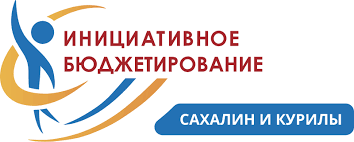 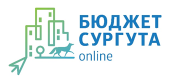 Инициативное бюджетирование
В ГОРОДЕ УРАЙ
Инициативные проекты в г. Урай реализуются в рамках мероприятий  муниципальных программ.
2020 год - 3 программы,
2021 год - 5 программ.
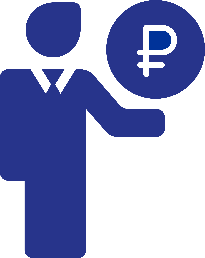 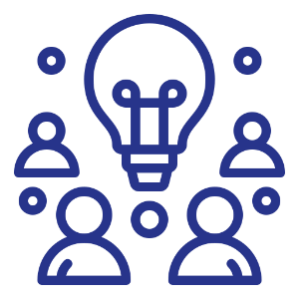 НАПРАВЛЕНИЯ ПРОЕКТОВ*:

 Благоустройство – 10 проектов
 Культура – 3
 Спорт - 2
 Молодежная политика -1 проект
 Общественная безопасность – 1 проект
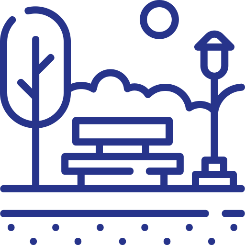 94
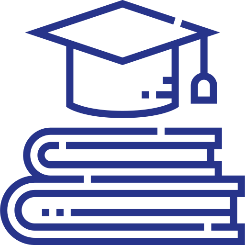 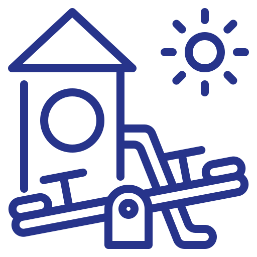 *Актуальные данные за 2020-2021 годы
Инициативное бюджетирование
В ГОРОДЕ УРАЙ - 2020 год
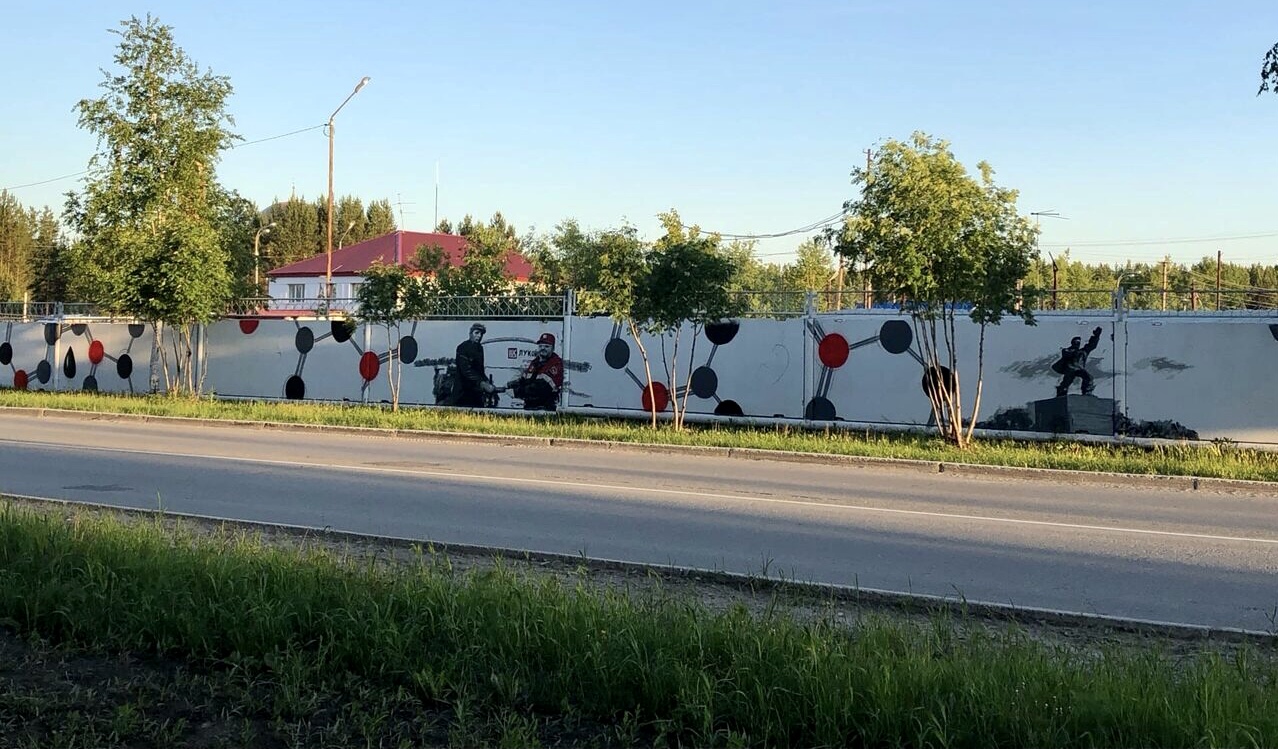 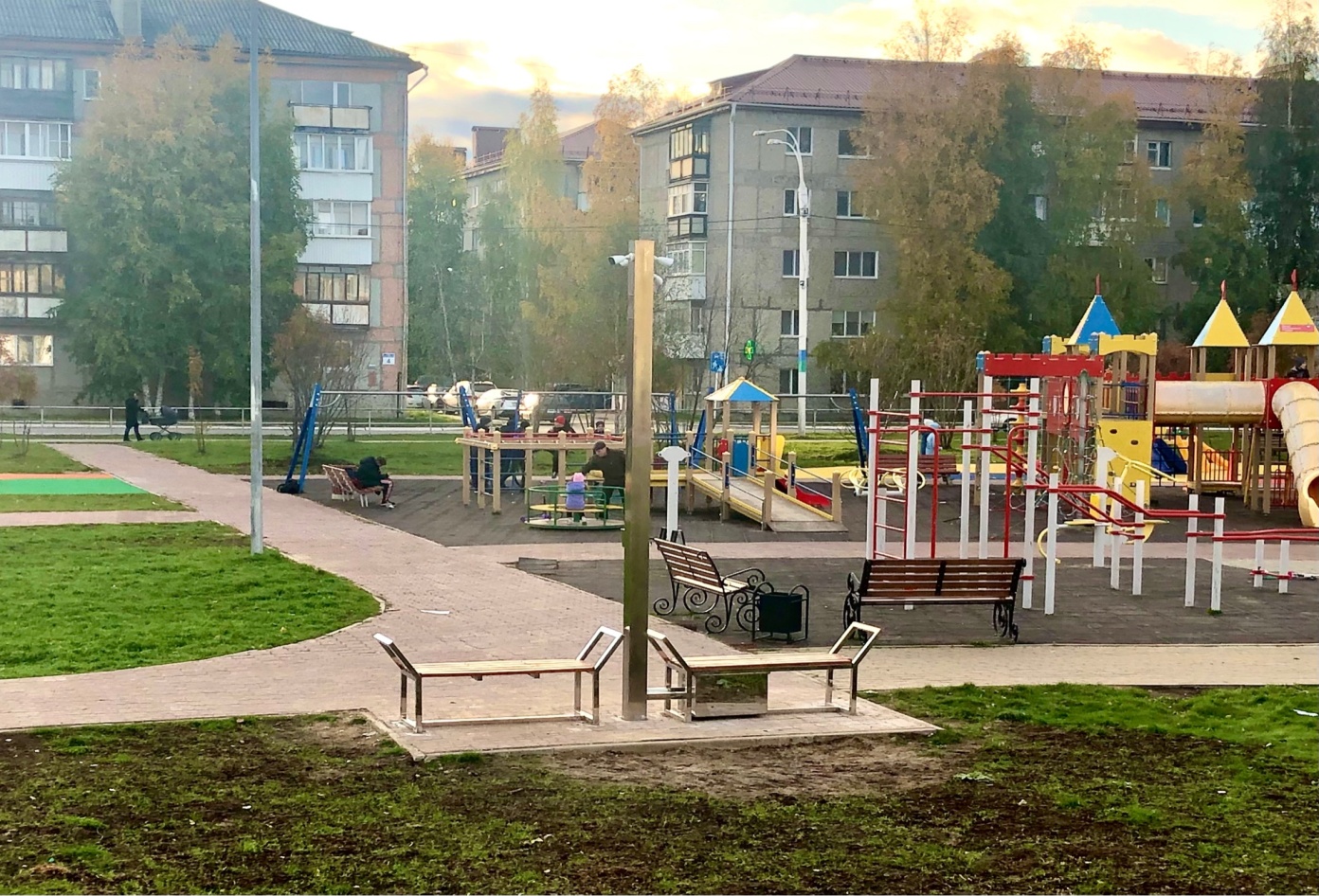 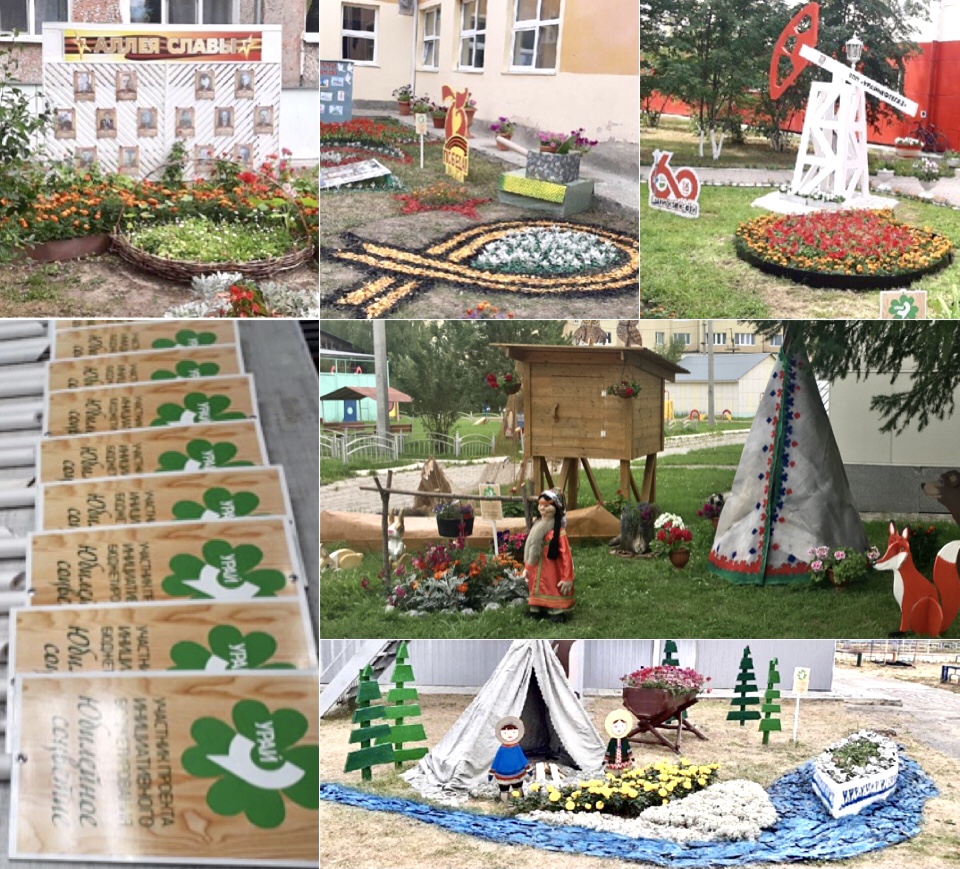 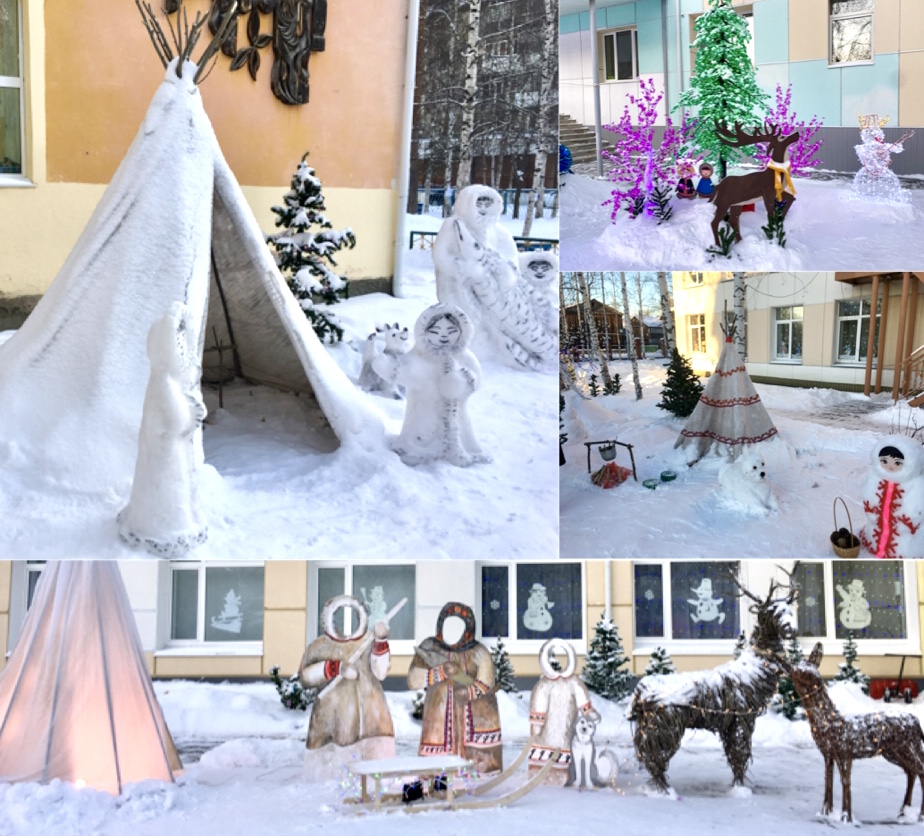 Художественное оформление общественной территории вдоль улиц Узбекистанская и Южная
Умная опора
ЮБИЛЕЙНОЕ  СОЦВЕТИЕ. Цветочное оформление общественных территорий города в летний период
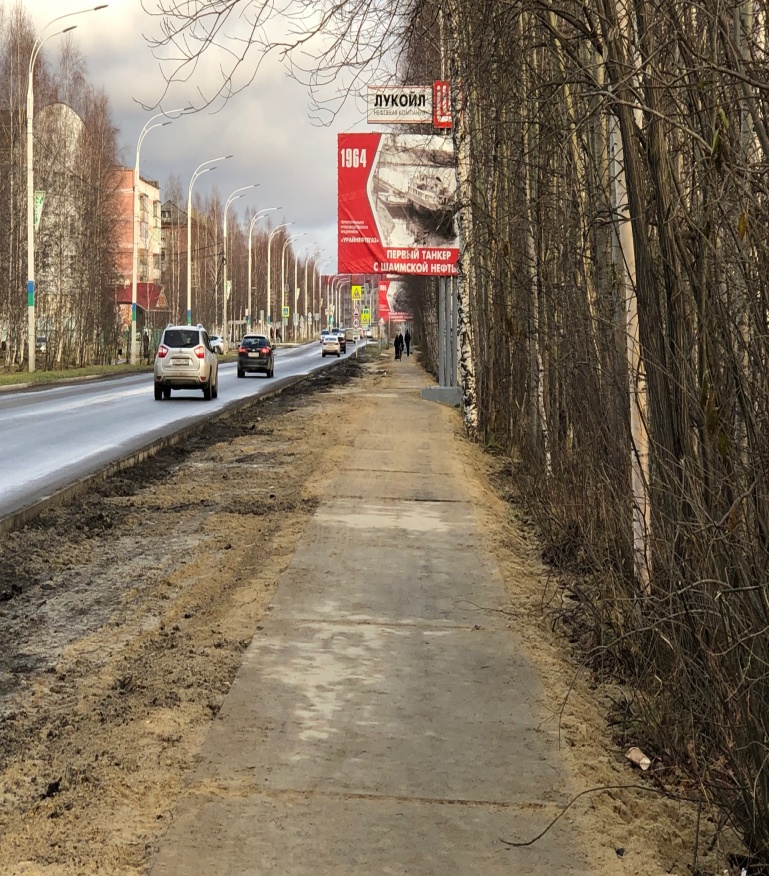 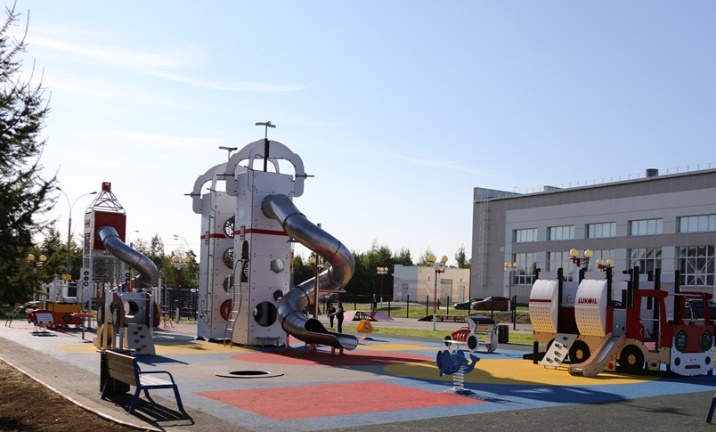 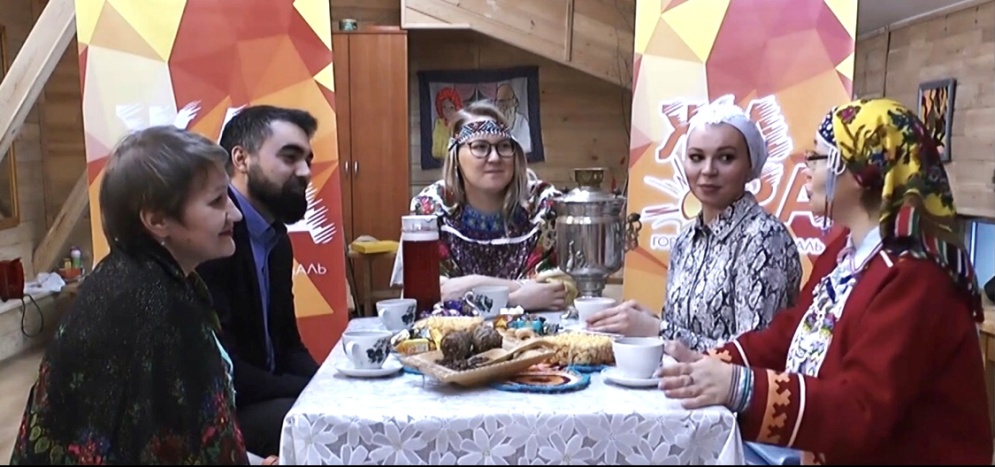 Новогодняя история. 
Художественное оформление общественных территорий города на период зимних праздников
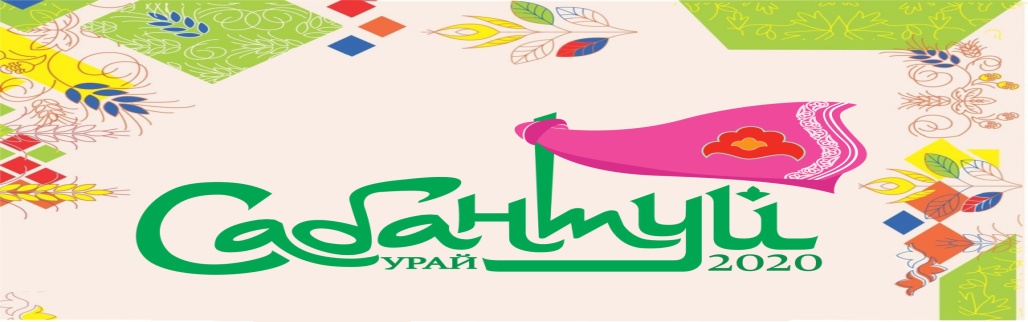 «Это ЭТНО свадьба»
Обустройство детской игровой площадки «Нефтеград»
Обустройство тротуара вдоль проезжей части напротив МБОУ Гимназия имени А.И. Яковлева
Организация и проведение городского национального праздника Сабантуй-2020
Инициативное бюджетирование
В ГОРОДЕ УРАЙ - 2021 год
Урайские проекты - участники регионального конкурса
Инициативное бюджетирование
В ГОРОДЕ УРАЙ - 2021 год
Муниципальная практика* :
Инициативный проект - предложение граждан, имеющее приоритетное значение для жителей, внесённое в установленном порядке в администрацию муниципального образования в целях реализации мероприятий по решению вопросов местного значения или иных вопросов, право решения которых предоставлено органам местного самоуправления
- Выдвижение инициативного проекта
- Обсуждение инициативного проекта
- Выбор инициативного проекта (утверждение для реализации)
- Реализация инициативного проекта
- Общественный контроль
Публичный, открытый характер всех мероприятий
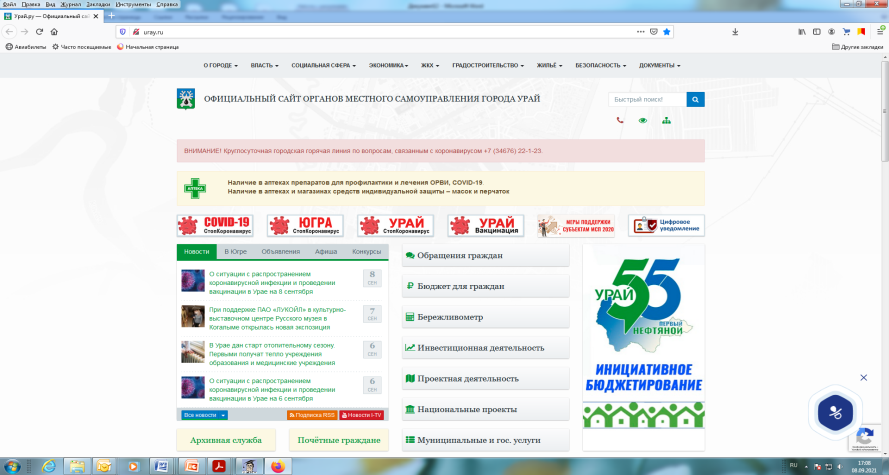 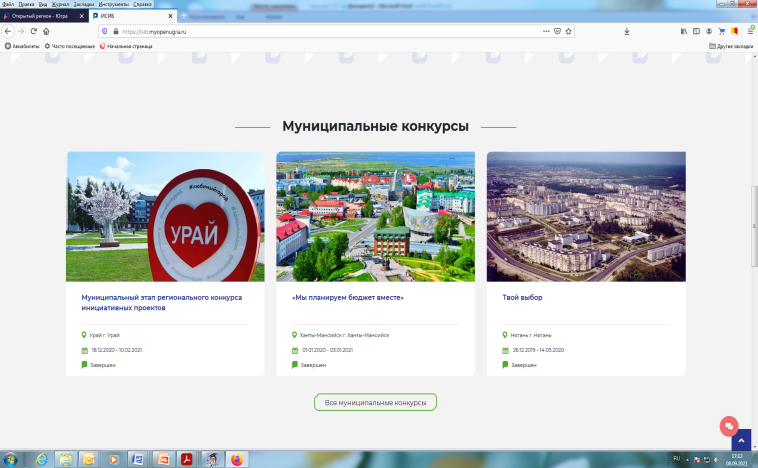 * решение Думы города Урай от 24.12.2020 №109 «О регулировании отдельных вопросов в сфере реализации  
инициативных проектов в городском округе Урай Ханты-Мансийского автономного округа – Югры»
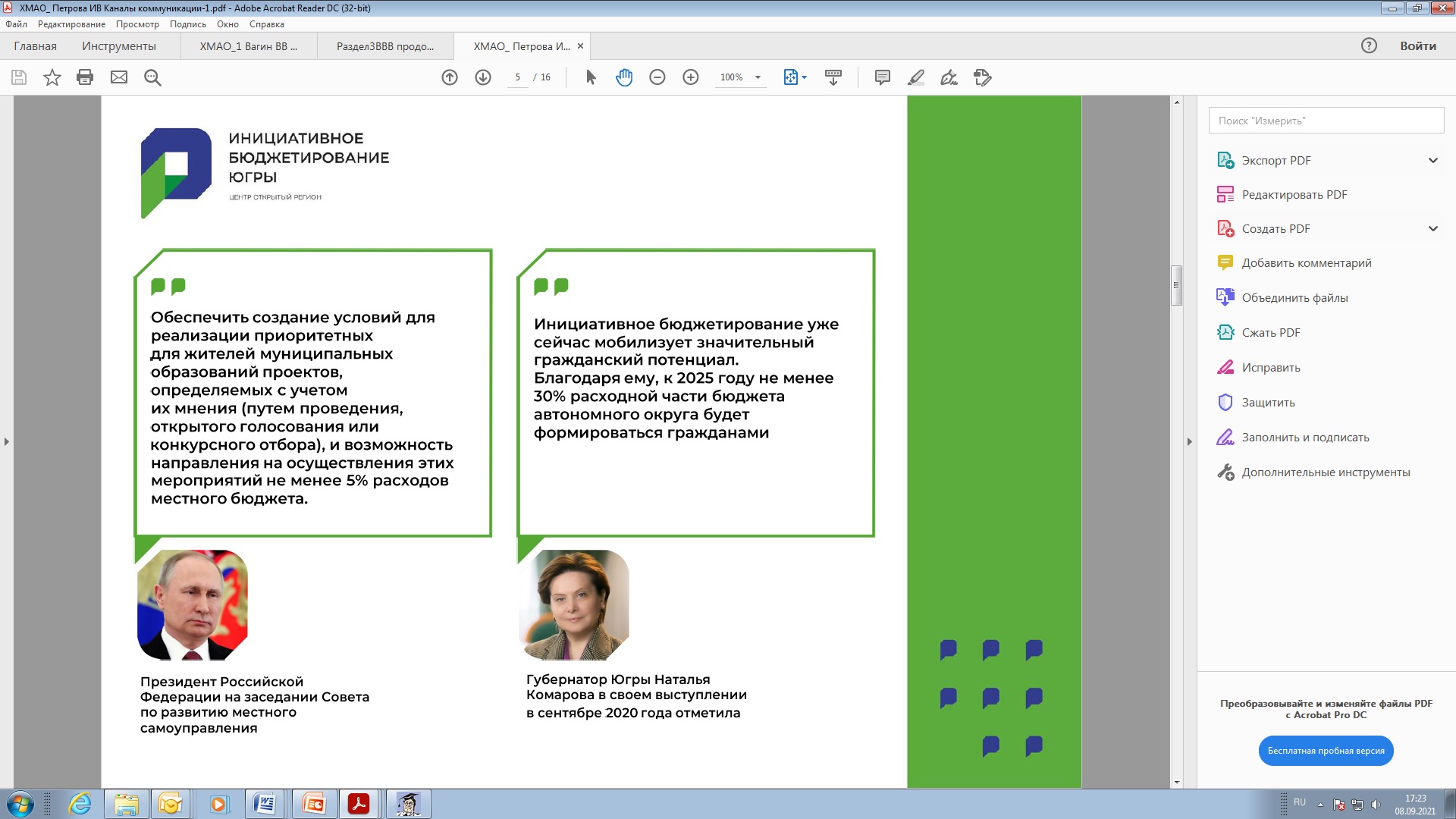 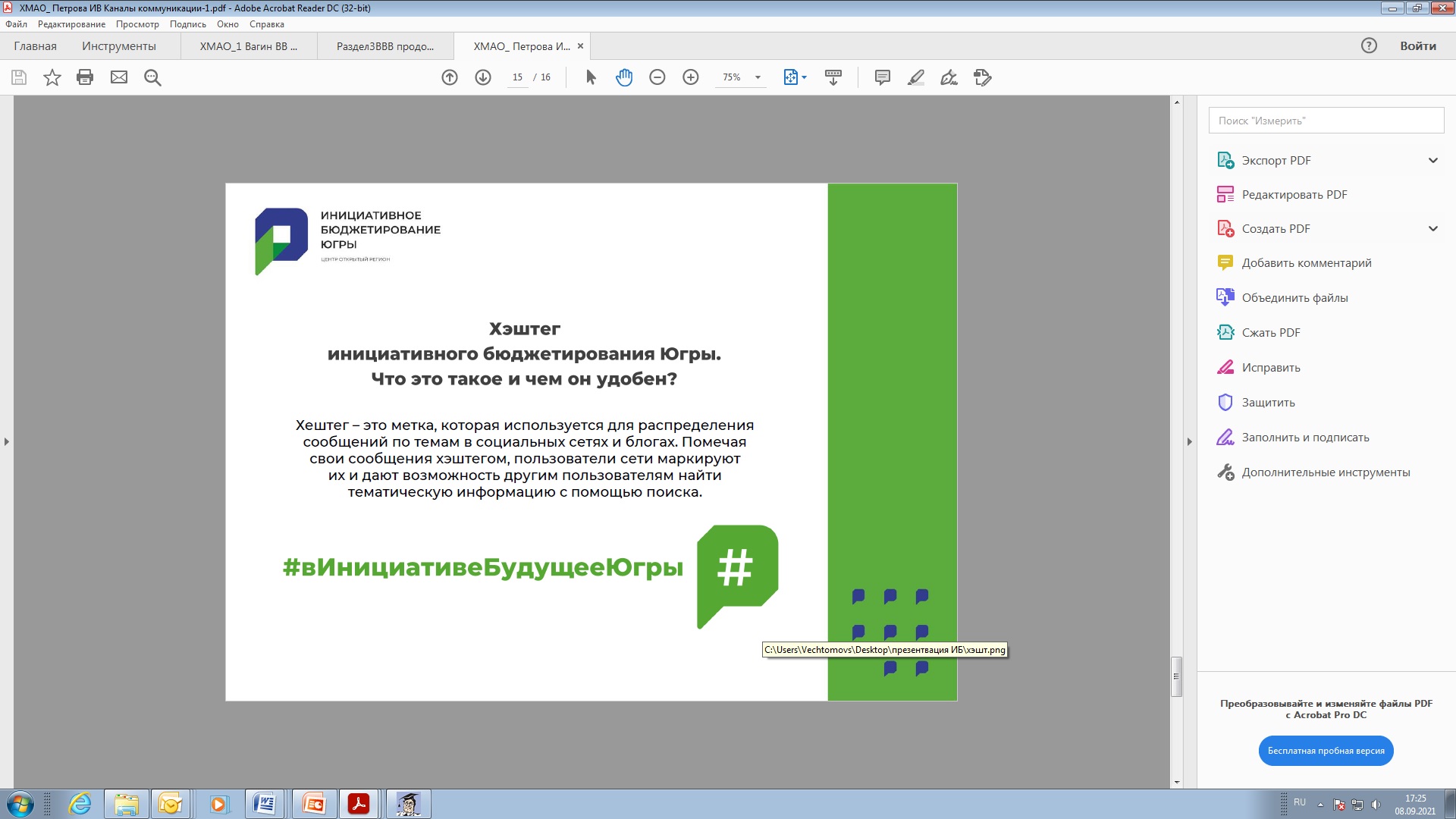 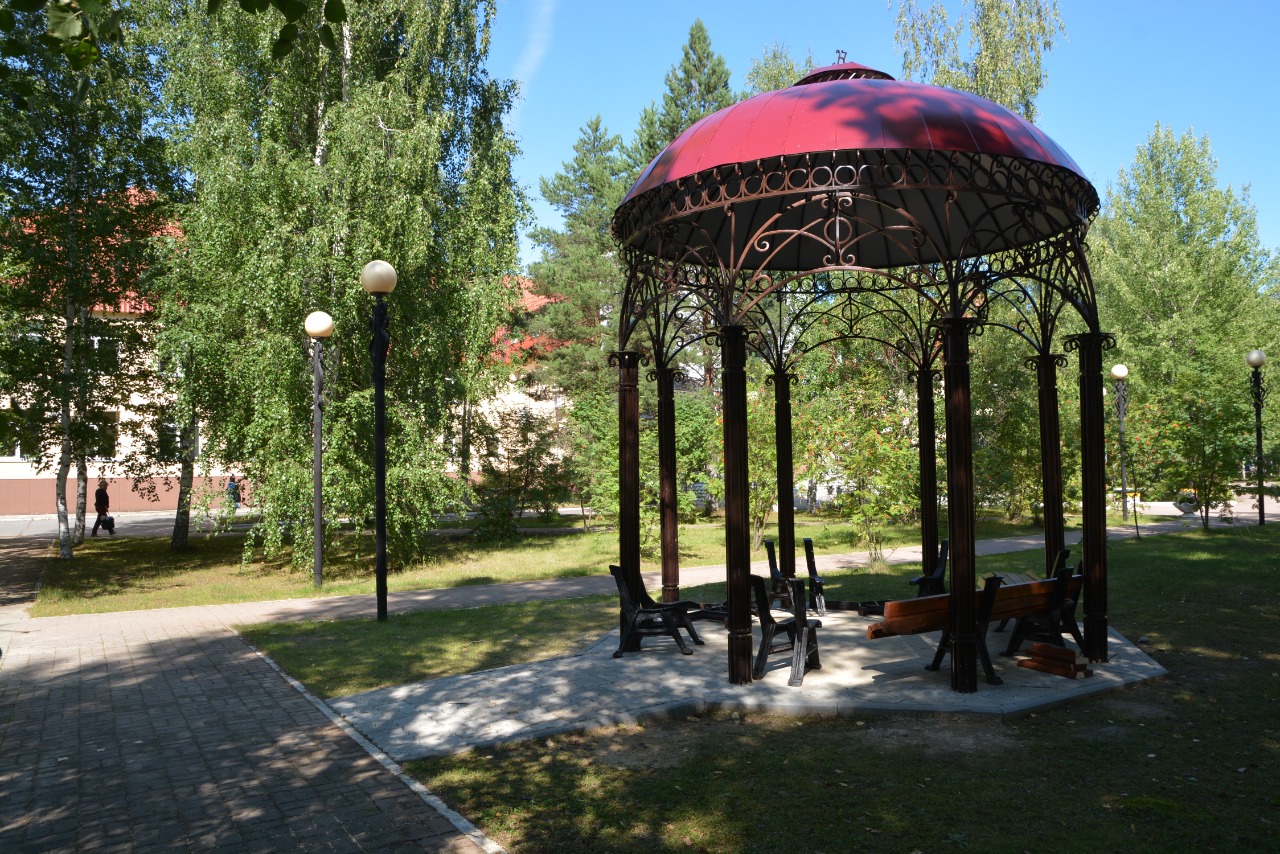 Спасибо  за внимание!